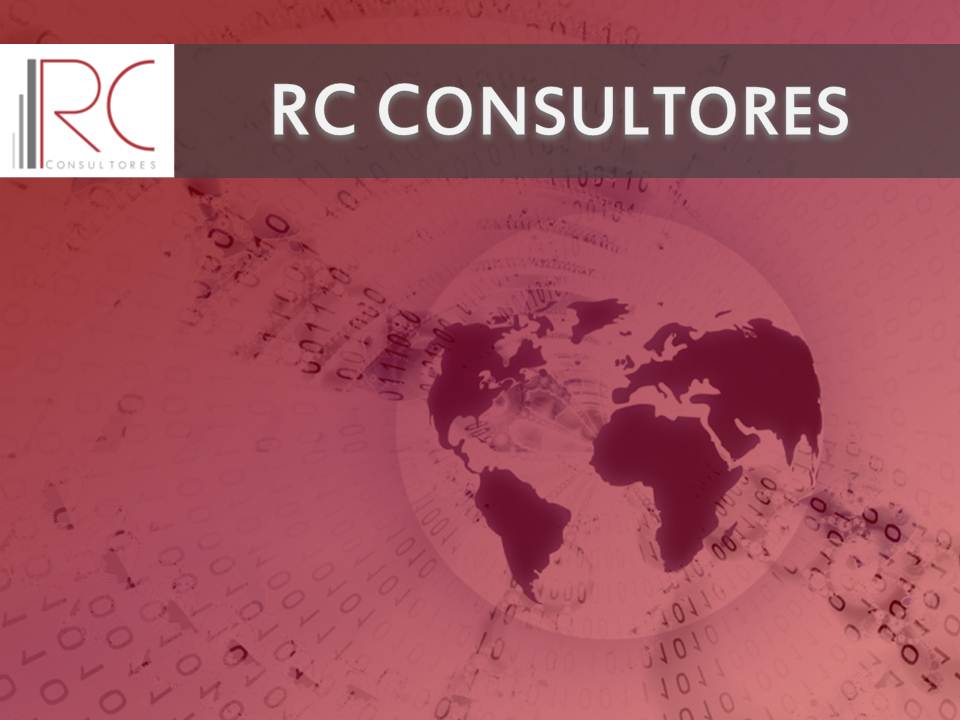 Afinal... 
o Brasil tem jeito?
Paulo Rabello de Castro
26 . OUTUBRO . 2015
“Os Azares de 2016”
O Cisne Negro
China “em chamas”
O Cisne Cinza
Juro americano
O Cisne Branco
	Petróleo a US$ 40 / b
2
Commodities na mínima histórica
Fonte: Bloomberg
3
Em que ponto estamos?
Custo financeiro explosivo
Desgoverno em alta
Arrecadação em baixa
Consumidores em fuga
4
Custo Financeiro Explosivo
>21 Copas do Mundo

...por ano!
Fonte: BACEN. Projeção: RC Consultores.
Governo cresce acima do PIB
Fonte: Resultado do Tesouro Nacional. (*) Receitas líquidas de tranferências  a Estados e Municípios. ELABORAÇÃO: RC Consultores.
“O Veneno do Juro Alto”
Redução da oferta geral de crédito
Distorção entre incentivados e não incentivados
Queda da taxa geral de investimento
Concentração nos incentivados e estatais
Redução do “PIB potencial”
7
7
Crédito perde fôlego
Fonte: BACEN
(P) Projeção RC Consultores
8
Setores mais sensíveis ao Juro
Fonte: IBGE.
9
Desligamentos afetam todos os setores na Grande BH
Fonte: IBGE.
10
Produção de veículos com queda superior a 20%
Produção brasileira já é a menor desde 2007
Fonte: IBGE.
11
A bolha varejista murchou
Volume real de vendas no comércio varejista
Fonte: IBGE
Projeção: RC Consultores
12
Onde estaremos em 2016?
Inflação resistente
Desemprego explosivo
Inadimplência explosiva
Retração máxima
13
Inflação corrói poder de compra
Fontes: IBGE e FGV
(P) Projeção RC Consultores
14
Rendimentos em queda até 2017
Fonte: IBGE. Brasil: seis maiores regiões metropolitanas.
(P) Projeção RC Consultores
15
Brasil: produção industrial                                    Nível de produção já inferior ao de 2009
Fonte: IBGE.
16
Qual a reação da sociedade? Dos políticos?
17
Agenda de Superação – Parte I                                Ações Imediatas
Mudança do balanço monetário-fiscal 
Rigidez orçamentária e flexibilidade monetária
Lei de Controle Orçamentário (LCO)
Emergencial: Limitador de Despesas (corte linear) 
Estrutural: OBZ Financeira (redução do custo da dívida) 
Plurianual: Programação até 2022
Conselho de Gestão Fiscal
Âmbito nacional. Vigilância do gasto e da carga tributária
Programa nacional de Eficiência
Agenda de Superação – Parte I                                Ações Imediatas
Revisão Condicionada das Dívidas Federativas
Choque de Gestão estadual
Leis de Eficiência e criação de Entes Fiscais da Sociedade 
Programa de Investimento Acelerado (PAI)
Plano Real dos Impostos
Simplificação radical da arrecadação
Mínimo impacto distributivo ("não há perdedores")
Aprovação imediata; implantação gradual
PIB pra valer: Um novo Brasil
Fonte: IBGE. Elaboração e projeção: RCConsultores
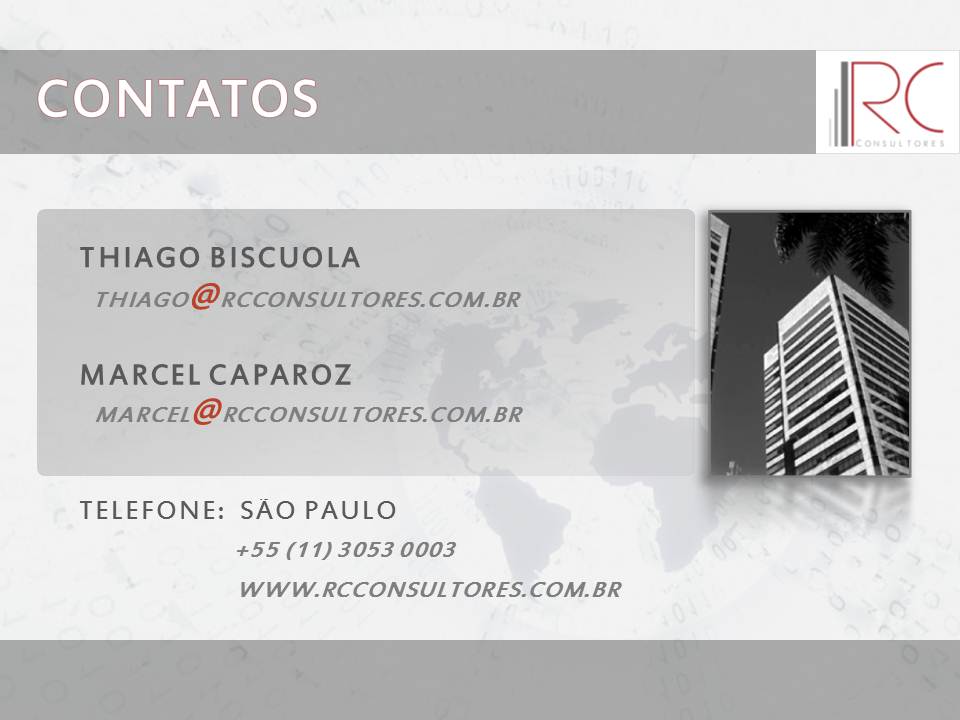 A RC Consultores elaborou este informativo com dados disponíveis até 19 / 10 / 2015. Apesar de cuidar da exatidão desses dados, a RC Consultores não se responsabiliza pela total precisão das informações que poderão, eventualmente, estar incompletas e / ou resumidas. A RC Consultores também não se responsabiliza por qualquer operação que venha a ser feita considerando os prognósticos sobre o comportamento dos ativos / indicadores aqui mencionados.